russia / Ukraine aviation insurance litigation
IntAP – 5 June 2025
Anthony Lennox
Introduction
Insurance Issues

Reinsurance Issues
 
Caveats
2
Ranked
Members of our team are ranked Band 1 in Chambers UK 2025 and feature in the Legal 500 UK’s Hall of Fame
31
Our lawyers work across 31 offices in the US, UK, EU, Asia and the Middle East
40%
Of our clients have worked with us for over 20 years
1275+
We have over 1,275 lawyers working across our practices
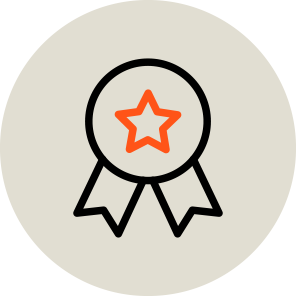 Full service
Insurance offering with particular specialism in reinsurance
35%
Of Fortune 500 companies rely on us
3
Insurance Issues - Russia/Ukraine Aviation claims worldwide
4
Insurance Issues – Where do the underlying losses fall?
Can be viewed as a quadrant: 






Or, there is no loss!
Lessor Policies
Operator Policies
War Risks Policies
All Risks Policies
5
Insurance Issues - Type and Status of English Proceedings
Two types of claims: 
Lessor Claims 
6 claims: AerCap, Dubai Aerospace Enterprise, Falcon, KDAC, Merx Aviation, GASL Ireland (Genesis)
Claims on lessor or “contingent” insurance policies
Consolidated 11.5 week “mega trial” in High Court which began in October 2024 
Ended February 2025.  Judgment awaited (imminent?)
Operator Claims 
Remainder of English claims, behind the Lessor Claims procedurally 
Claims on Russian /Ukrainian insurance policies and facultative reinsurances containing cut-through clauses
Two jurisdictional challenge hearings took place in February and March 2024 
Claims on Russian insurance policies are to remain in England, claims on Ukrainian insurance policies are to be heard in Ukraine
Trial in Autumn 2026
6
Insurance Issues - Irish and US Proceedings
Ireland 
Consolidated trial of six Lessor Claims commenced in June 2024
Took place from June 2024 – February 2025
Reported to have been settled
USA
Proceedings issued in different states and are at different stages
Zephyrus Aviation Capital LLC et al v Berkshire Hathaway International 
	Insurance Limited et al  (upheld on appeal) 
BBAM v Tokio Marine Kiln
7
Issues in the Underlying English Proceedings
War or All Risks?
Is there a loss at all? Actual total loss or constructive total loss
Sanctions 
Date of loss and cancellation of cover / geographical restrictions 
Failure to mitigate, including settlements at a discount  
Claims for expenses 
Additional issues relevant to Operator Claims: Enforceability of cut through clauses, application of Russian / Ukrainian law, 50/50 settlement clauses
8
Russian Settlements
Multiple settlements reported in the press (examples): 
AerCap: 2x settlements ($645m, $572m)
Aircastle: 1x settlement at $43m 
Air Lease: 1x settlement at $64.9m 
BOC Aviation: 2x settlements ($219m, $50m)
CDB Aviation: 1x settlement at $195m 
Celestial Aviation: 1x settlement at $501.5m 
DAE: 1x settlement at $118m 
SMBC Aviation Capital: 3x settlements ($710m, $18m, $46m)
GA Telesis: Value unknown
Russian state-owned insurance company NSK – payments in return for transfer of ownership 
160 planes bought, equating to 40% of the value in dispute
9
Insurance Settlements
We are aware of the following settlements: 
BOC Aviation / Convex Insurance: Settlement on All Risks Operator Policy
AerCap / Starr: Settlement on War Risks Lessor (Contingent) Policy 
Dubai Aerospace / AXA Syndicate: Settlement on both All Risks and War Risks Lessor Policy
Others
More settlements that are not a matter of public record? 
Unlikely that everyone will settle, likely that a judgment will be handed down
10
Reinsurance Issues
Not dealing here with the cut through reinsurances on operator policies. 

Dealing with more usual (“arms length”) reinsurance relationships without the benefit of cut through clauses. 

References in the press to “reinsurers”/”reinsurances”.
11
Reinsurance Issues
Given the sums and issues involved in the litigation, it is inevitable that reinsurance claims will be made and looked at with great scrutiny.
Some issues are foreseeable and are likely to be common, but other issues may arise that are currently undeveloped and/or specific to the policy wording. 
We have seen a variety of different types of reinsurance including both quota share and XoL reinsurances (whether or not limited to aviation business). 
Whilst there may be similarities, contracts typically contain different terms and each contract needs to be looked at individually.
Contrast to property catastrophe Covid claims.
12
Reinsurance Issues
Issues / arguments as yet undeveloped – notifications rather than claims. Lack of information from cedants. 
The issues that arise at the reinsurance level will depend on what happens at the underlying level: judgment vs settlements; certainty vs uncertainty. 
Main issues likely to be: 
What reinsurance cover responds? All risks vs war risks 
Aggregation 
Follow obligations
13
Reinsurance Issues – All Risks vs War Risks
Decision on the underlying – may resolve this issue 

Previously considered war risks insurers had the harder of the arguments 

What about settlements?
14
Reinsurance Issues – Aggregation
Ability of reinsured to aggregate its aviation losses and present an aggregated loss to reinsurers depends on:
The aggregating language contained in the reinsurance; 
As applied to the facts.
This assumes that it suits the reinsured to aggregate!
Words of aggregation in reinsurances include:
Event and Occurrence. E.g.: “Each and every loss and/or occurrence and/or series of losses and/or occurrences arising out of one event”. 
Unities test.
Cause. E.g.: “Each and every loss or series of losses arising out of an originating cause”.
Much broader and less constricted.
Variations
15
Reinsurance Issues – Aggregation
How does what happened in February 2022 and the arguments in the underlying litigation equate to an event or occurrence? 
All risks: multiple events / occurrences depending on actions of Lessors / Lessees. War more straightforward. 
Will depend upon what is determined in the underlying litigation as to cause and date. But what about settlements? 
May be able to aggregate losses from different insureds (provided the losses fall within the same time and location).
16
Reinsurance Issues – Aggregation
Hours/Radius Clauses. This places geographic and temporal restrictions on the ability to aggregate.
Common but not universal. Wordings vary but typically will limit losses that can be aggregated to those occurring within x hours and a radius of y miles.
Clearly intended to cover situations such as the Tripoli airport attack in 2014.
If the radius was, say, 25 miles, aircraft lost at Domodedovo and Sheremetyevo airports near Moscow could not be aggregated.
17
Reinsurance Issues – Aggregation
Hours Clauses (cont.)
What is the date of the loss? Date of implementation of sanctions? Date of Russian edicts? Are there multiple dates of loss if found to be an all risks loss?
May be different hours/radius limits for different types of causes of loss and in some cases (or none at all for certain causes). Thus confiscation may differ to war, and political risk may differ to political violence.
Again, judgments in the underlying litigation could help provide answers.
18
Reinsurance Issues – Follow Obligations
Obligation of reinsurer to pay its share of its reinsured’s settlement will depend upon:
Terms of follow obligations in the reinsurances;
Nature of the settlement.
Full Follow Clause. E.g.: 
“All loss settlements by the reinsured shall be binding on the Reinsurers provided such settlements are within the terms of the original policies and within the terms of this contract.”
Obligation on reinsured to show that loss is covered by both the insurance and the reinsurance.
19
Reinsurance Issues – Follow Obligations
Loss settlements/Follow Settlements clause. 
E.g.: “All loss settlements whether under strict policy conditions or compromises shall be unconditionally binding on reinsurers.”
Settlements binding provided they fall within the strict terms of the reinsurance and that in settling the underlying loss the insured took all reasonable steps and acted honestly and in a business-like manner.
Follow the fortunes (usually found in quota share contracts or US law contracts). 
E.g.: “… the reinsurer shall, subject to the terms, conditions and limits of this contract follow the fortunes of the Reinsured”;
Limited law but at the very least no more restrictive than a follow the settlements clause.
Ex gratia
What about settlements where there are later judgments?
20
Reinsurance Issues – Other Issues
Other issues could include:
Lack of information. 
Late notification.
Territorial limitations.
Sanctions clauses.
Choice of Law and Forum (US, UK or other).
Letters of Credit.
21
Anthony Lennox, Partner  Tel: 0203 400 2299Email: Anthony.Lennox@bclplaw.com  Phoebe Porter, Associate Tel: 0203 400 4778Email: Phoebe.Porter@bclplaw.com
QUESTIONS?
22
[This document] provides a general summary and is for information/educational purposes only. It is not intended to be comprehensive, nor does it constitute legal advice. Specific legal advice should always be sought before taking or refraining from taking any action.
Unprofiled document